Villa
Types of house
1
Write the words and phrase from the box under the correct pictures.
open fire
posts
staircase
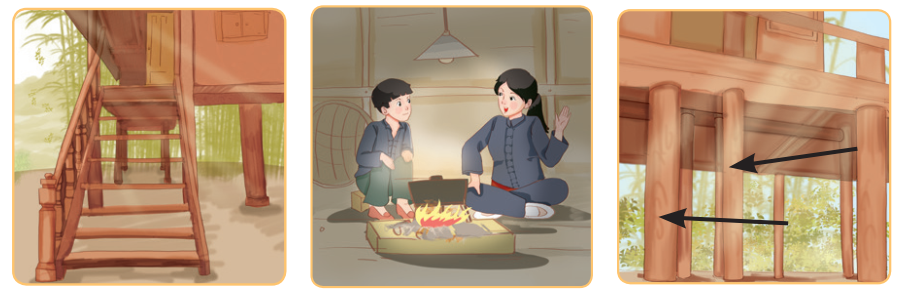 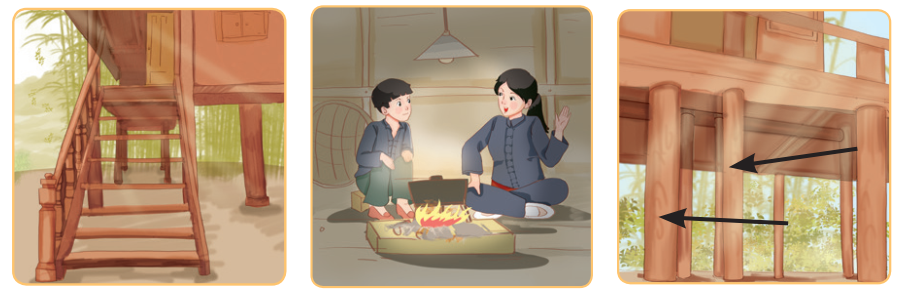 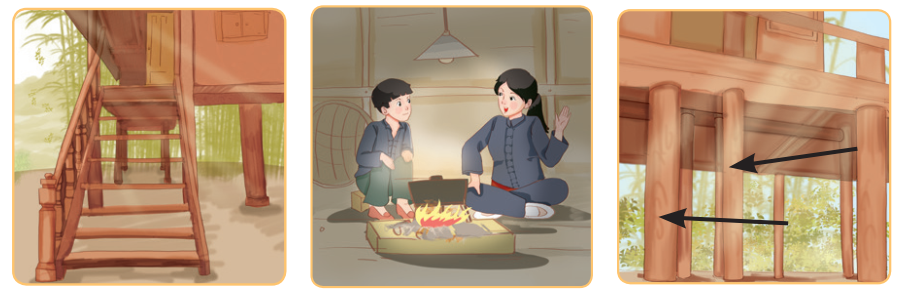 1. _______________
2. _______________
3. _______________
2
Read the passage and tick T (True) or F (False)
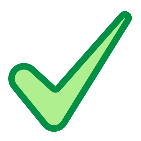 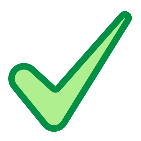 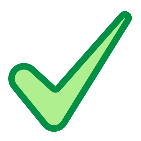 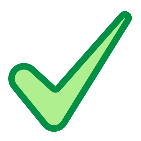 READING
3
Read the passage again and fill in each blank with one word.
1. A stilt house shows the _________ culture of the owner.
traditional
2. The Tay’s and Nung’s stilt houses overlook a _________.
field
3. The Thai’s stilt houses overlook a _________ or __________.
mountains
forest
4. The largest and tallest house in an Ede village is the _________ house.
Rong
4
Work in pairs. Discuss and tick (    )the features of a stilt house from the list below. Share your opinions with the class.
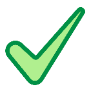 A stilt house ____________.
- has a flat cement roof
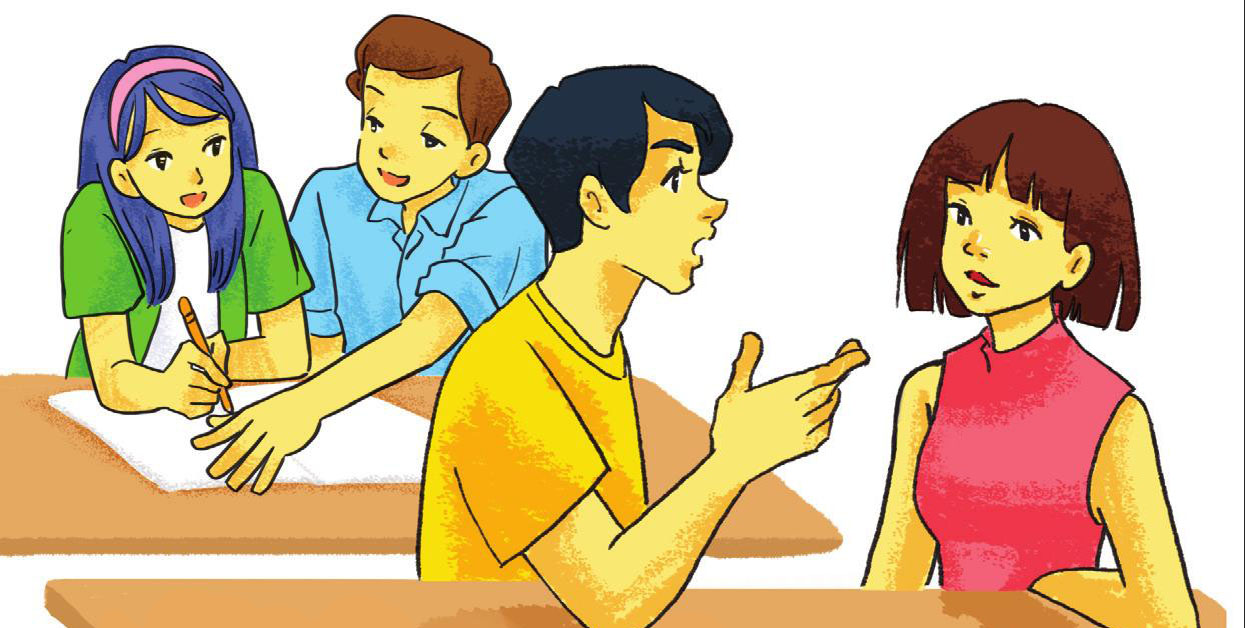 - stands on big posts
- is made from natural materials
- has a modern toilet
- is a flat in a big block
- is close to nature